Topology-Sensitive Bounds on Communication
Arkadev Chattopadhyay  (TIFR)


Based on joint works with
Shi Li (SUNY, Buffalo)
Michael Langer (SUNY, Buffalo)
Jaikumar Radhakrishnan (TIFR) 
Atri Rudra (SUNY, Buffalo)
Yao’s Insight from 1979
Unbounded
Computational
Power
Unbounded
Computational
Power
= a1(X)
a1
= b1 (Y,a1)
Y
X
b1
a2
= a2(X,b1)
110111001
000111111
n
n
br
= br(Y,a1,,ar)
Bob
Alice
Alice and Bob collaborate to compute f(X,Y).
 Aim to minimize the communication cost.
 Complexity of any f is at most  n+1.
Many Applications
Data Structures.
Circuit complexity.
Pseudo-randomness.
Combinatorial Optimization.
Property Testing.
Streaming 


    (Swiss-Army Knife of Computer Scientists)
Multi-party communication
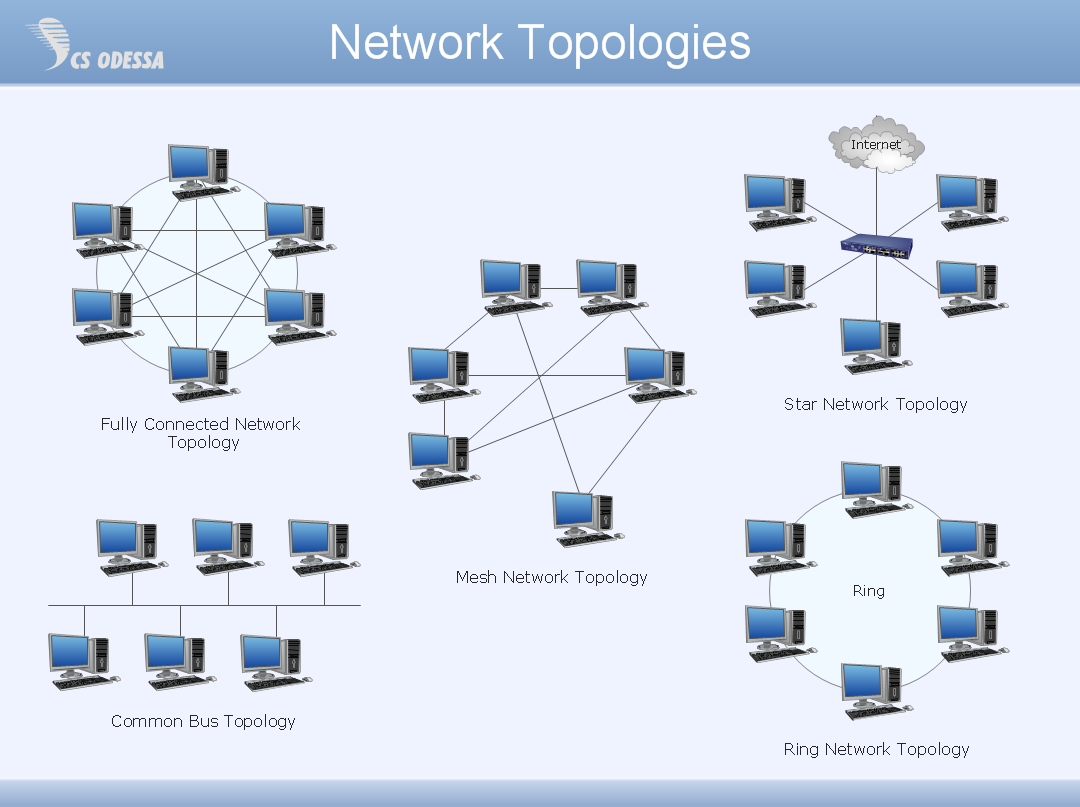 Point-to-point
       (private channels)

k nodes 
Graph G
f(X1,,Xk)
Public randomness.
Total Communication?
Should depend on f AND G
Little explored…
Why care?
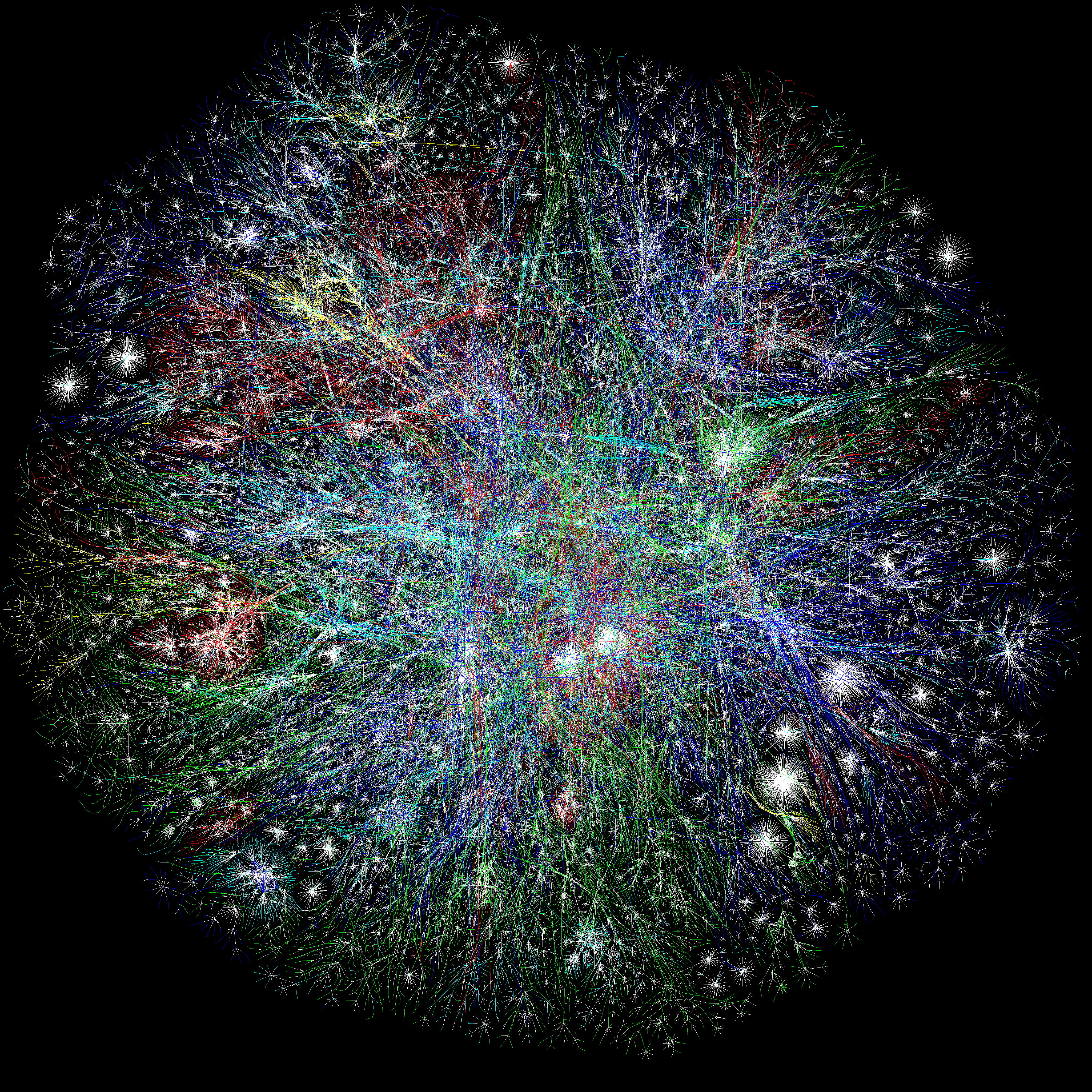 Setup natural in distributed computing
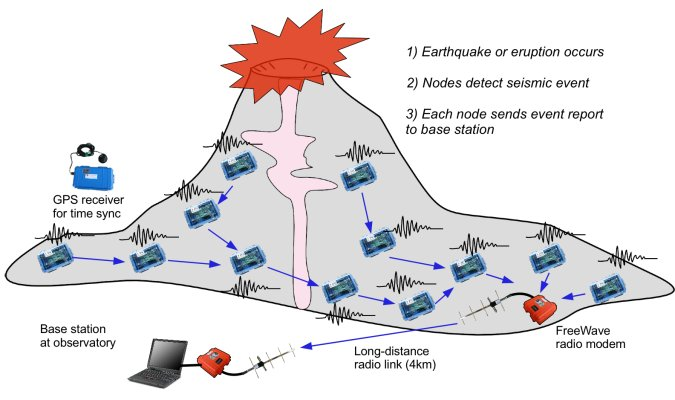 http://matthewgress.com/galleries/Web/
Internet-Graph-1069646562-LGL-2D-4096x4096
Distributed functional
 monitoring
http://fiji.eecs.harvard.edu/Volcano
Biology
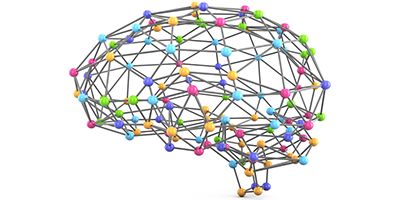 Simplified Brain Network
A Multiparty Communication Problem
Y
W
A connected graph G = (V,E)
Z
Communicate only over edges
X
Non-player nodes also participate
k players sit on nodes in K subset of V
f(X,Y,Z,W)
Each player has a private n-bit string
Want to compute a function f :  ({0,1}n)k  {0,1}
Want to minimize total number of bits communicated (worst-case)
Any reasonable model of synchronous communication is OK
Two Functions
1 if Xi  Xj for all i,j
1 if Xi = Xj for all i,j
ED(X1,,Xk) =
EQ(X1,,Xk) =
0, otherwise.
0, otherwise.
Very different topological behavior!
For K=2
Randomized ?
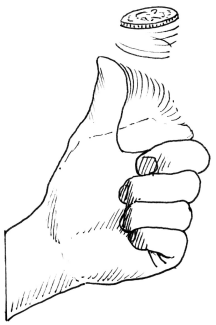 = r
0
0
1
0
1
0
<Y,r> mod 2 =0
<X,r> mod 2
= 1
X  Y
Y
X
0
1 1 0 1 1 1
1 0 1 1 1 0
Bob
Alice
Compute EQ(X,Y).
D(EQ) = n+1.
ED(X,Y) = N-EQ(X,Y)
R1/2 (EQ) = 2.
On The Line
Randomized
Protocol :  EQ
O(1)
O(1)
O(1)
n bits
… n bits …
n bits
0 in i?
Xk
X2
Xi
X1
X3
No
Xi-1 = Xi ?
X1 = X2 ?
X2 = X3 ?
OUTPUT = 0
No!
Yes!
Yes!
0 in i?
Yes!
R(EQ) = O(k)
D(EQ) =  (k-1)¢ n
No
0?
Randomized
Protocol :  ED
O((k/2-1)log k)
O((k/2-1)log k)
O(log k)
O(2log k)
… (k/2-1 )¢n bits …
2n bits
(k/2-1)¢n bits …
n bits
X(k/2)+1,, Xk
X1 , X2
X1
X1, X2, , Xi-1
Xk
X2
Xk/2
X1
X3
OUTPUT
D(ED) = O(k2 )¢ n
R(ED) = O(k2 log k)
Some Previous Work
Number-On-Forehead Model
Chandra-Furst-Lipton’83
Yao’79
Broadcast Model
Tiwari’84
Deterministic
EQ, ED
Phillips-Verbin-Zhang’12
Woodruff-Zhang’13
Braverman-Ellen-Oshman-Pitassi-Vaikuntanathan’13
Element Distinctness
X4
X2
X6
X8
Are all inputs X1,…,Xk distinct?
X3
X1
X5
Trivial randomized algorithm
ED(X1,…,X8)
Show a lower bound of σ(G)
All players send hashes of their inputs 
to a “median” node
Theorem (C-Radhakrishnan-Rudra’14): σ(G) is the cost of the 
optimal randomized algorithm (up to log k  factor).
Ω(k2)
k-path
Ω(k3/2)
√k X √k grid
The Argument
Let’s walk the line
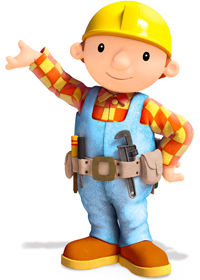 Ω(k2)
k-path
X1
X2
X3
X4
Xk-3
Xk-1
Xk-2
Xi
Xi+1
Xi+2
Xk
Fix a protocol Π
Ci
Alice
Bob
Alice has A = {X1,…,Xi}
Bob   has B = {Xi+1,…,Xk}
2-party problem induced by Ci
Each i might have different hard instance (det l.b.)
Is A disjoint from B?
Costi ≥* min(i,k-i)
Done?
Total cost = Σi Costi ≥* Σi  min(i,k-i) ≥* k2
* Ignoring O(1) factor
Bob:  http://lsc.org/see-whats-happening/past-exhibitions/bob-the-builder/
Alice: http://www.imdb.com/media/rm2467478016/ch0408645?ref_=chmi_mi_all_sf_1
RANDOMIZATION HELPS!
Let’s walk the line (with coins now)
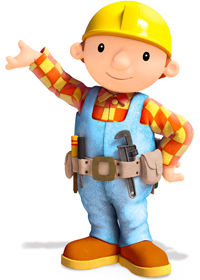 Ω(k2)
X1
X2
X3
X4
Xk-3
Xk-1
Xk-2
Xi
Xi+1
Xi+2
Xk
Fix a protocol Π
Ci
Hard distr. μ: 
(X1,..,Xk) random distinct numbers
Alice has A = {X1,…,Xi}
Bob   has B = {Xi+1,…,Xk}
Is A disjoint from B?
Eμ[Costi] ≥* min(i,k-i)
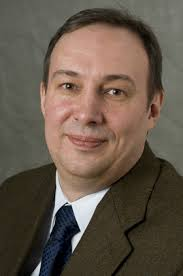 Eμ[Total cost] = ΣiEμ[ Costi]
≥* Σi  min(i,k-i) ≥* k2
* Ignoring O(1) factor
KS-Razborov
Now on to the grid…
√k
Hard distr. μ: 
(X1,..,Xk) random distinct numbers
√k
Alice has set A with i √k elements
Bob has set B with (√k-i) √k elements
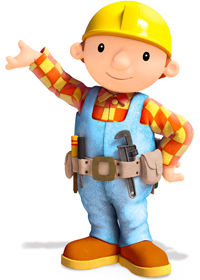 Is A disjoint from B?
i
√k-i
Eμ[CostVi] ≥* min(i√k ,(√k-i)√k )
Eμ[Total cost] = ΣViEμ[ CostVi]≥* k3/2
Similar arguments with horizontal cuts
Vi
Also works for higher dimensional grids
* Ignoring O(1) factor
From “grids” to general graphs
Metric embeddings in to l1
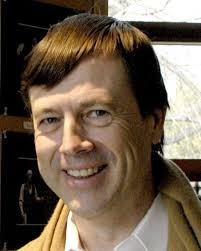 Bourgain
London-Linial-Rabinovich
1
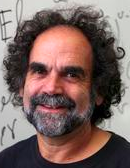 u’
a’
w
u
v’
x
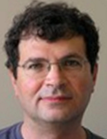 v
w’
b’
High dimensional grid
For every edge (u,v),  ||u’-v’||1 ≤  log k
# horizontal + # vertical cuts that separate a’ and b’ is exactly ||a’-b’||1
x’
For every pair (w,x),   ||w’-x’||1 ≥ d(w,x)
Towards the σ(G) lower bound
# horizontal + # vertical cuts that separate w’ and x’ is exactly ||w’-x’||1
Hard distr. μ: 
(X1,..,Xk) random distinct numbers
1
Consider all axes parallel cuts separating V
w’
Eμ[CostC] ≥* min(i,k-i)
=     i(k-i)
max(i,k-i)
C
≥     i(k-i)
k
x’
=   # pairs cut by C
k
* Ignoring O(1) factor
Towards the σ(G) lower bound
w’
# pairs cut by C
Eμ[CostC] ≥*
k
1
ΣCEμ[CostC]
≥* 1/k ΣC # pairs cut by C
= 1/k Σpairs (w,x) #cuts C cut (w’,x’)
x’
= 1/k Σpairs (w,x) ||w’-x’||1
C
≥ 1/k Σpairs (w,x) d(w,x)
For every pair (w,x),   ||w’-x’||1 ≥ d(w,x)
# horizontal + # vertical cuts that separate w’ and x’ is exactly ||w’-x’||1
≥ σ(G)/2
= 1/2k Σw Σx≠w  d(w,x)
* Ignoring O(1) factor
Wrapping it up
ΣCEμ[CostC] ≥* σ(G)
w’
1
Eμ[Total Cost] =  ΣeEμ[Coste]
≥ 1/(log k) ΣCEμ[CostC]
x’
≥* σ(G)
i nodes
k-i nodes
C
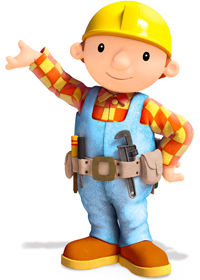 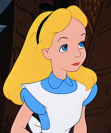 For every edge (u,v),  ||u’-v’||1 ≤  log k
# horizontal + # vertical cuts that separate w’ and x’ is exactly ||w’-x’||1
* Ignoring O(log k) factor
Steiner Tree Type Functions
CRR’14 shows many functions to be 1-median type.

Not all…
Y
W
Z
X
Steiner-tree type
O(n)
O(1)
Hash = O(1)
Linear Steiner-tree type
O(n)
EQ(X,Y,Z,W)
O(1)
BIT-XOR(X,Y,Z,W)
O(n)
O(n)
O(1)
O(1)
O(n)
Cost = O(ST(G,K))
Cost = O(ST(G,K)¢n
Proof??
LP’s And Cuts
Goal: f(X,Y,Z,W)
Solve fC
Y
W
Alice
Bob
Global: ¹
Z
X
Alice
Bob
fC
C
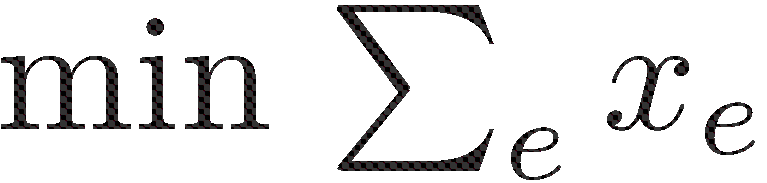 Need b(C)
w.r.t ¹C
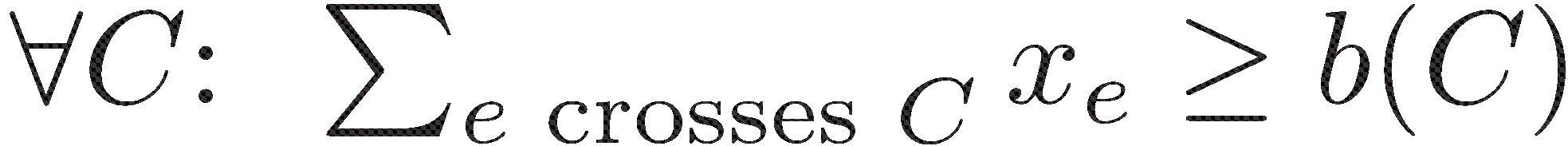 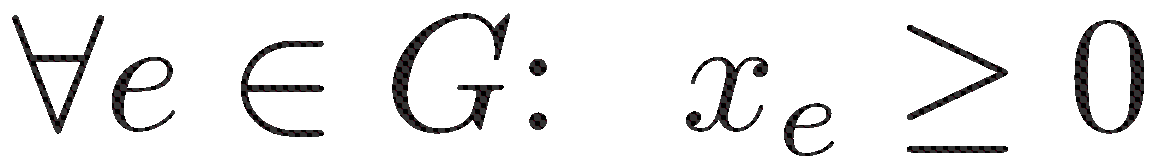 Steiner Tree Bound
Solve XORC
BIT-XOR(X,Y,Z,W)
Y
W
Bob
Alice
Global: U
Theorem:
Z
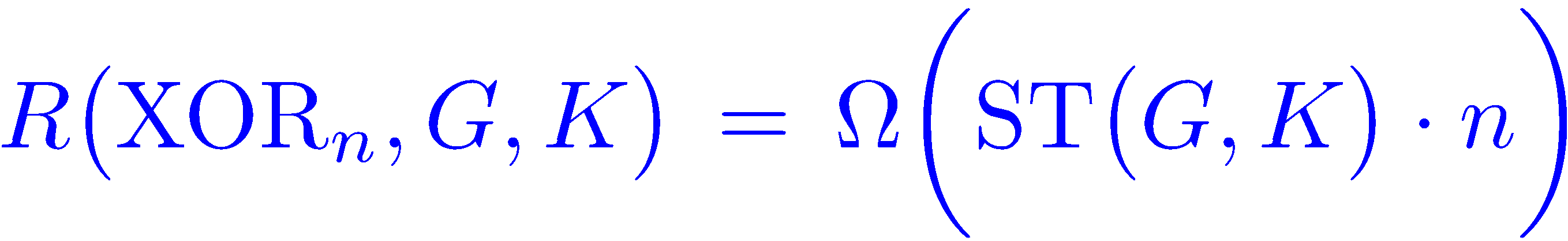 X
Alice
Bob
XOR
C
Theorem: LP(G,K) · ST(G,K) · 2¢ LP(G,K)
Normalized LP(G,K)
Need b(C) = ®¢n
w.r.t U
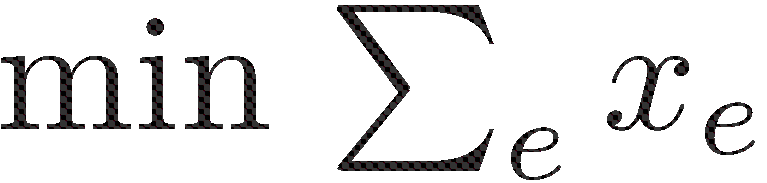 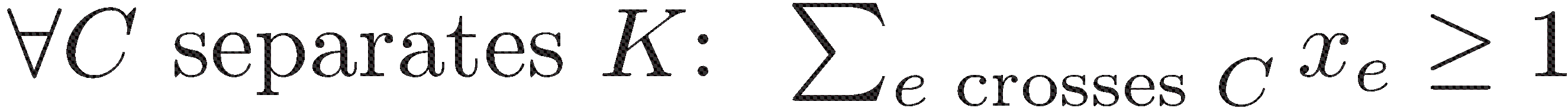 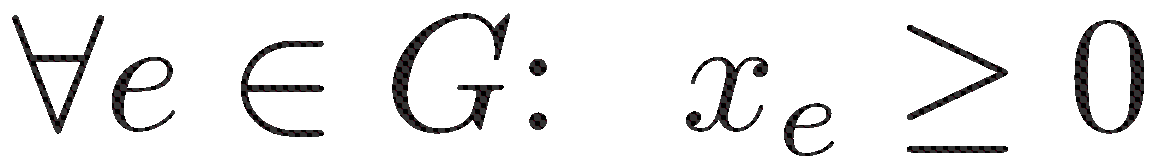 SET-DISJOINTNESS??
Problem: 2-party commn constraints do not seem to work!
Set-Disjointness
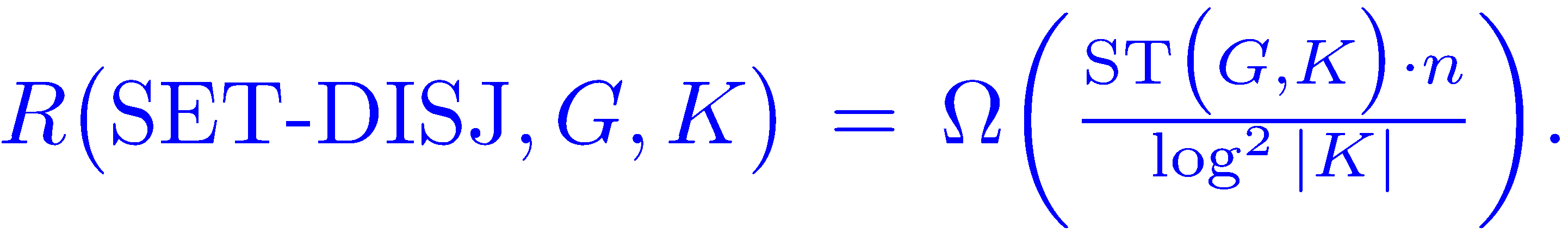 Theorem (C-Rudra’15):
P1
Pk
SET-DISJ is (almost) linear steiner-tree type.
Ingredients:
Co-ordinator
A k-way cut decomposition of G:
P2
P3
uses Boruvska’s MST algorithm
Thm (BEPOV’13):
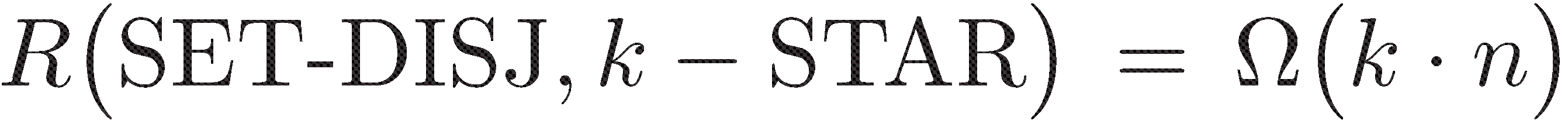 How about Round Complexity?
Edge capacity = 1 bit
Round Vs. Commn. Tradeoff
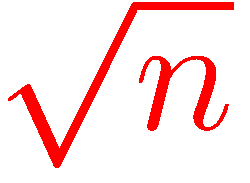 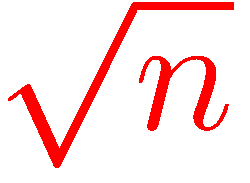 2
1’
n
A
2’
B
n bits
3’
Question: Cost to transmit from A to B?
1
Optimal Round =
Commn =
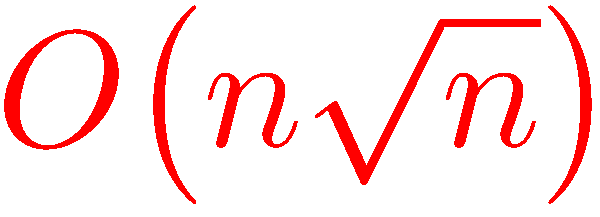 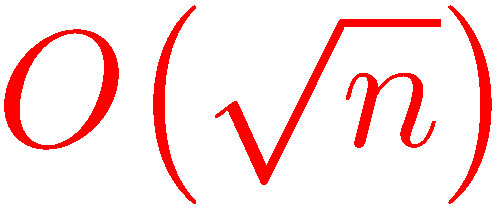 n-1’
1
n’
Optimal Commn =
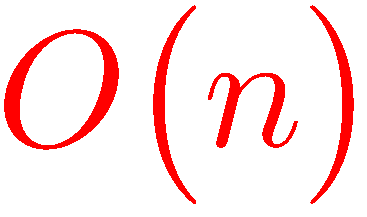 Round =
n-1
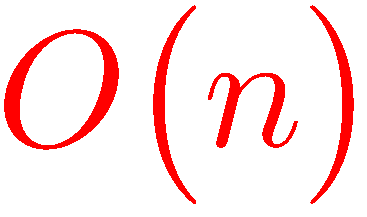 Routing Vs. Computing
2
1
1’
n
2
2’
3
3’
n-1
n-1’
1
n
n’
Routing
n-1
t = 0
t = 1
t = 2
Rounds = n+2, Commn = O(n)
t = 3
t = n+1
t = n+2
Routing Vs. Computing
2
1
x2,x3,,xn
y
1’
n
2
y
x1,x3,,xn
2’
3
y
3’
y
y = x1 ©© xn
n-1
y
n-1’
1
n
y
x1,x2,,xn-1
Computing
n’
n-1
t = 0
t = 1
t = 2
t = 3
Time = 3, Commn = O(n2)
t = n+1
t = n+2
EQUALITY
Fractional Steiner Tree Packing
Input:  G, K, ¢
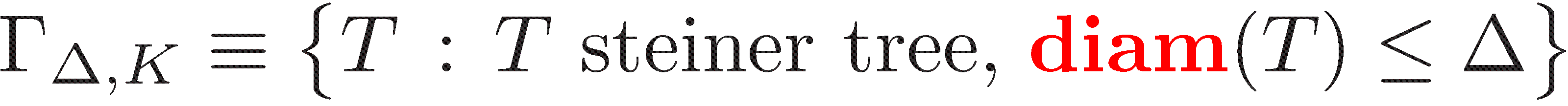 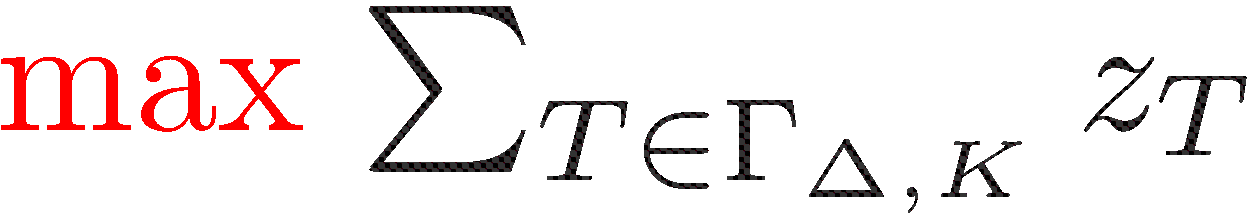 ST(G,K,¢)
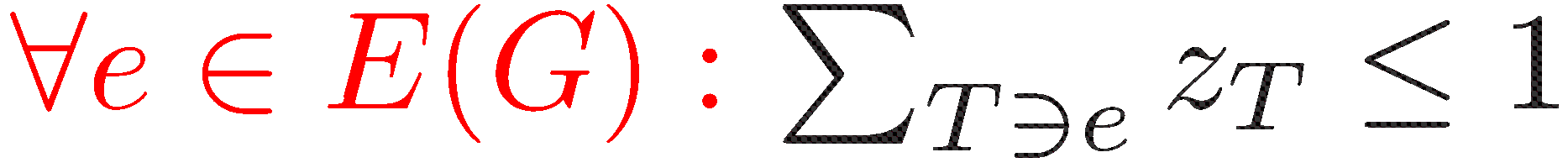 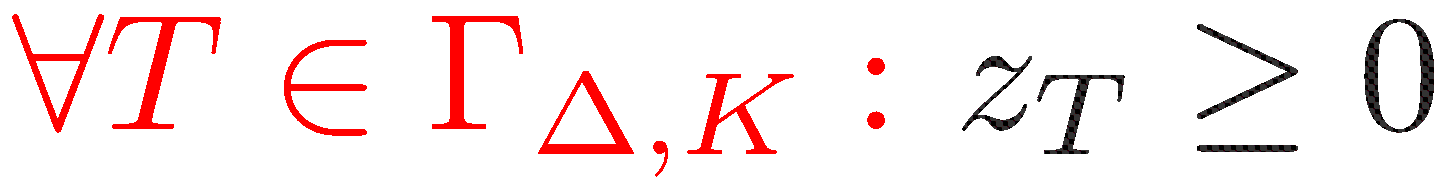 Fact:  Integral packing value is
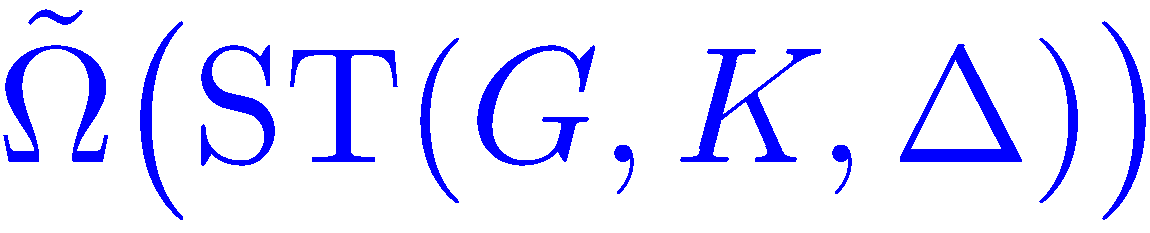 t = n+1
t = n+2
Our Results-EQ
Theorem: Deterministic round complexity of EQ is
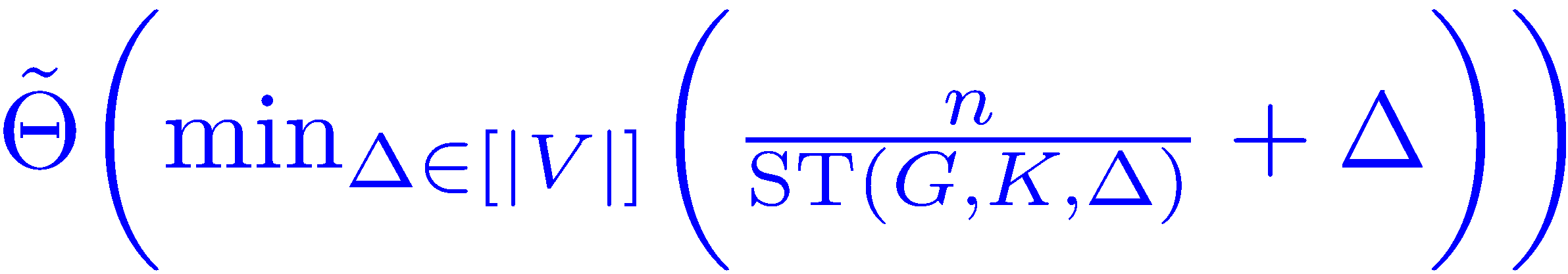 Theorem: Randomized round complexity of SET-DISJ is
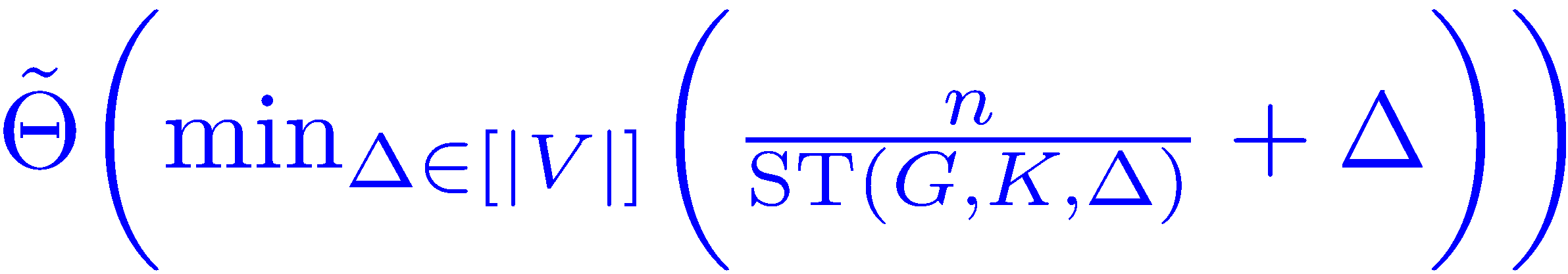 Element-Distinctness
Multicommodity Flow
u 2 K
G
v 2 K
n/k units of flow from u to v, for every pair.
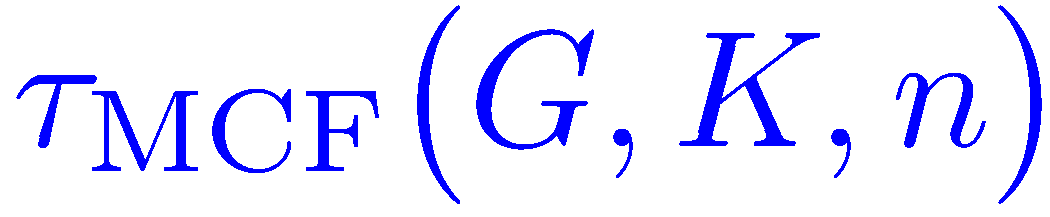 number of rounds to simultaneously route.
t = n+1
t = n+2
Our Results-ED
Theorem: Deterministic round complexity of EDn is
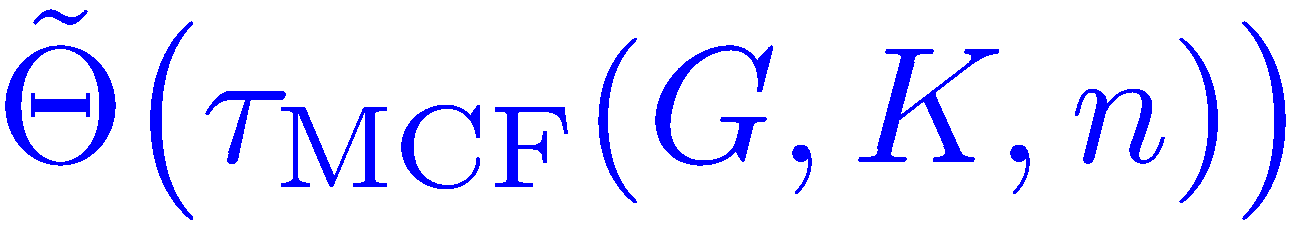 Theorem: Randomized round complexity of EDn is
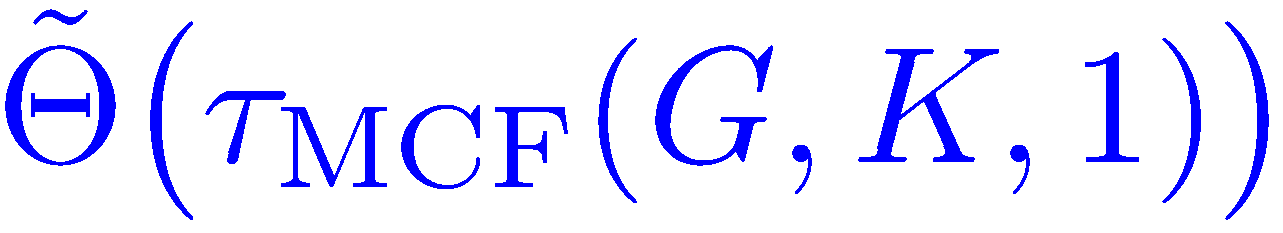 Overview of EQ
We begin with K = {a ,b}
Alice and Bob on a Graph
b
a
Question: Routing n bits from a to b optimal for EQ?
Yes!
Theorem: Let f be any 2-party function.
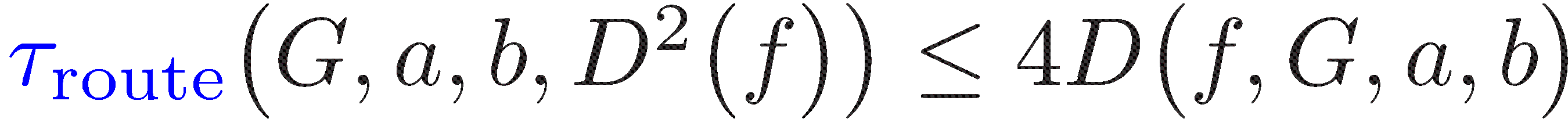 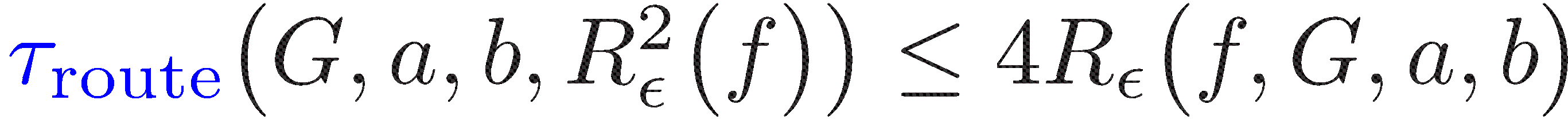 Alice and Bob on Layered Graph
V0
V1
Vt
Vt+1
V2t
V2t+1
a
b
G
T=0
Observation: If f can be solved in time t on G, then f needs no commn. in Yao’s model.
T=1
Time
T=t
Almost Layered Graphs
Lemma: If n/2 bits cannot be routed in G in time 2t from a to b, then:
V0
V1
Vt
Vt+1
V2t-1
V2
V2t
V2t+1
a
b
G
Special Edges
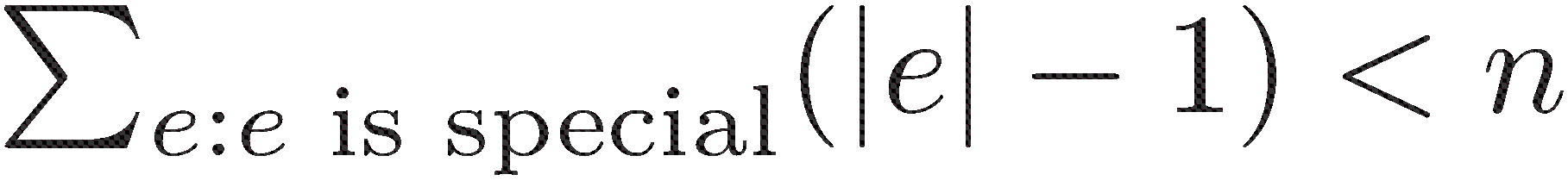 Simulating Almost Layered Graphs
V0
V1
Vt
Vt+1
V2t-1
V2
V2t
V2t+1
u
v
t
s
a
b
x
w
G
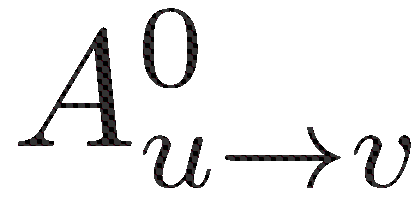 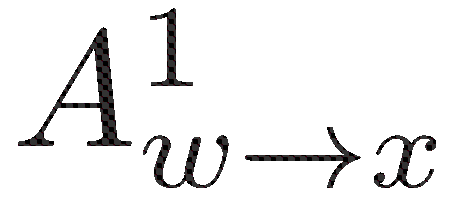 Commn Cost
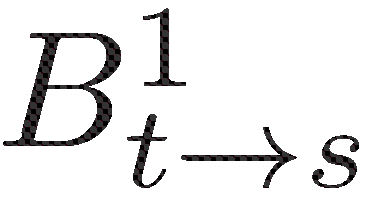 ·
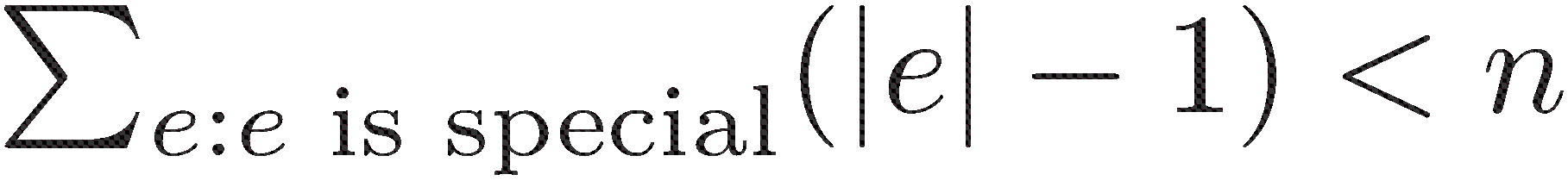 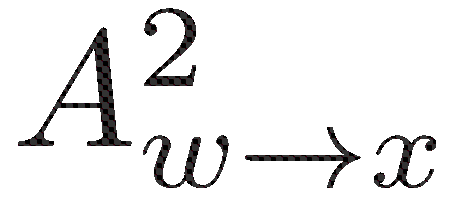 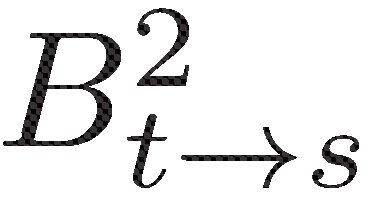 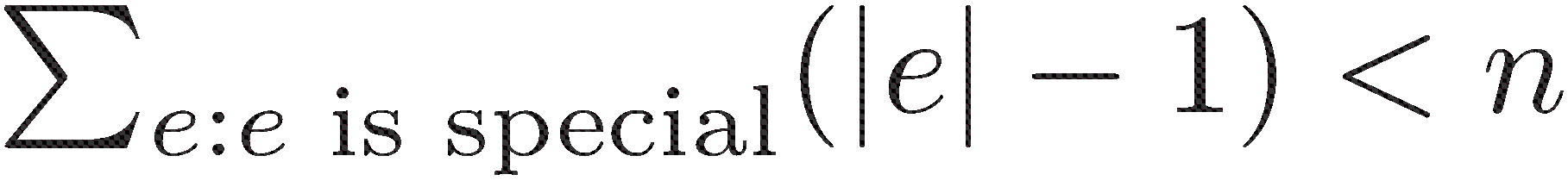 Timed Graph
Y
T
U
Z
G ´
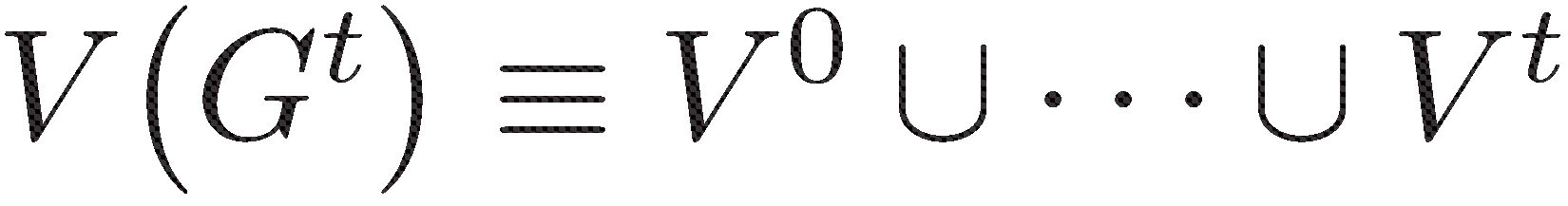 V
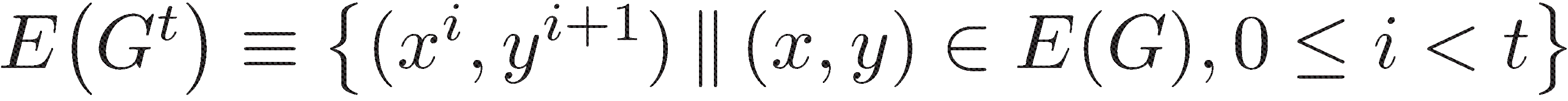 T0
Tt-1
T1
Tt
Y0
Yt-1
Y1
Yt
Gt ´
Ut-1
U1
Ut
U0
Zt-1
Z0
Z1
Zt
Vt-1
V0
V1
Vt
Our Results-II
Question: What happens when we compose  functions?
K ´ K1 [ K2 [  [ Kt
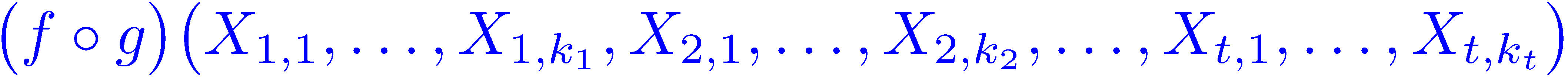 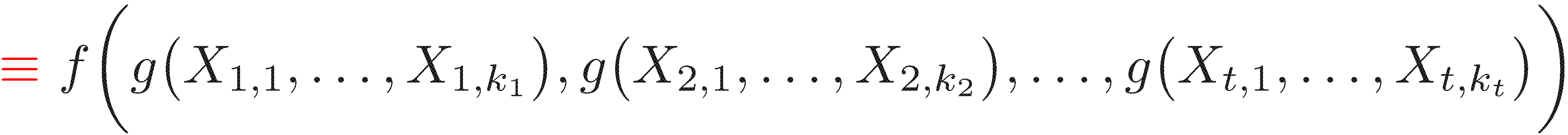 Natural Algorithm:
1. Solve each g on Ki and store the answer on node ui .
2. Solve f(u1,,ut) optimally.
Question: Is that optimal?
Function Composition
Well studied natural task:
Yao’s XOR lemma in computational complexity
Classical communication complexity
Raz-McKenzie’99
Karchmer-Raz-Wigderson’95
Barak et.al’13
Moos et.al’15
 
 
 
Many more…
Seems natural in distributed setting!
Our Result for Composed Functions
A technique  for proving Natural Algorithm is optimal:

Linear Programs represent communication constraints.

Tree embeddings of graphs.
A Special Case
Natural Algorithm for ED ± XORn on G,K1,,Kt.
Replace each input by hash?.
Phase-1. Solve each XORn on Ki and store the answer on node ui .
Phase-2. Solve ED(u1,,ut) optimally.
Replace each ui by a log t bit hash. 
Send hashes to median node u.
Phase-2
Phase-1
» a2
X1
X2
X3
Xt/2
Xt
» a3
» a1
» at/2
at »
ut
u3
ut/2
u1
u2
u1
u1, u2
ut/2+1 , ut/2+2 , …
u1 , u2 , u3 ,…
» b3
» b1
» b2
» bt/2
Y1
Y2
Y3
Yt/2
bt »
Yt
Phase-1:
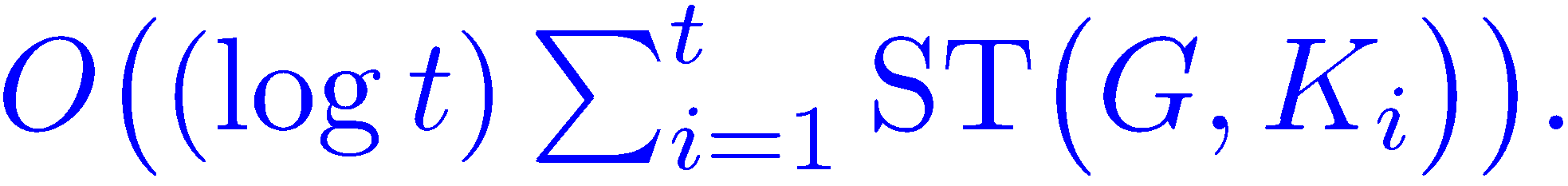 Ki = (Xi, Yi)
|ai|= |bi|= O(log t)
Phase-2:
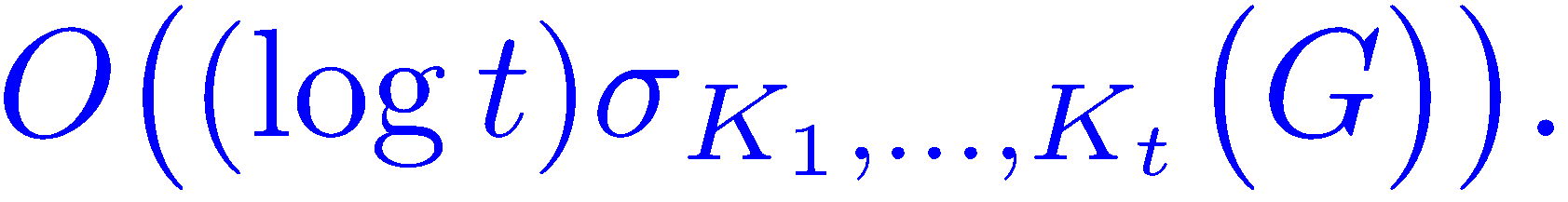 |Xi|= |Yi|= n
ui ´ ai © bi
Our Lower Bound
Theorem:
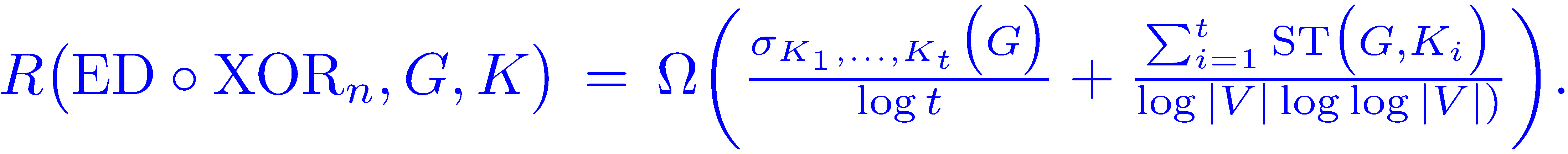 ED
XOR
Natural Algorithm is essentially optimal!
Open Problems
Is Natural Algorithm essentially optimal for every f ± g 
whenever f is median-type and g is steiner tree type?
Get rid off the log-factor losses in lower bounds.
Prove better deterministic lower bounds .
Develop a general theory of communication complexity
 in the point-to-point model.
Thank You!